Millennium High SchoolAgenda Calendar
10/17/16
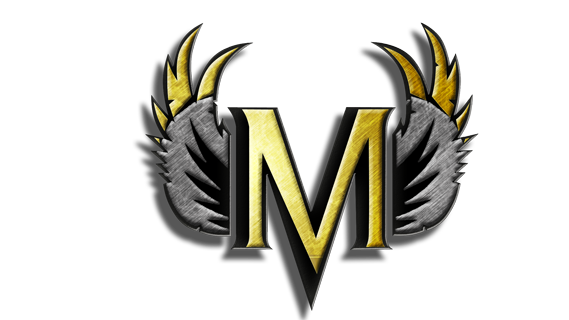 “A mountain is just a volcano that never erupted.” 
— Ajmall Gulham
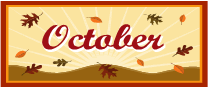